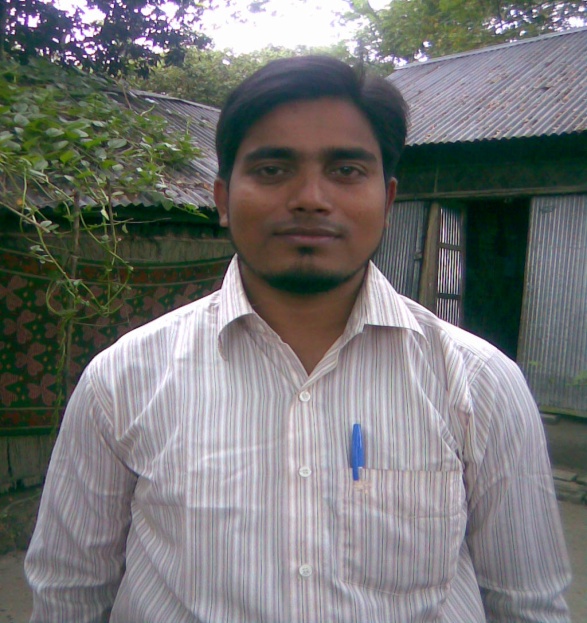 MD. Moynal Hossain
Assistant Headmaster
Deora high school
Class:Six to Ten.
Subject: English 2nd paper
Welcome
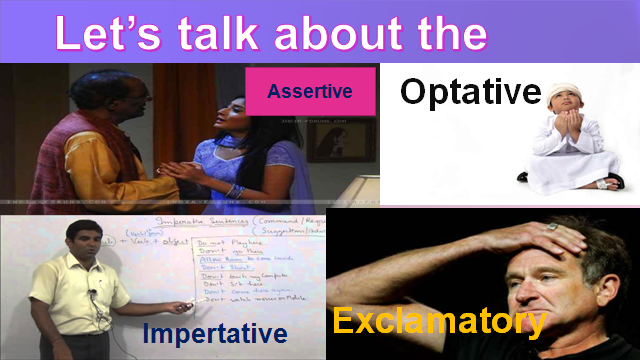 Alas! I am undone.
How dirty the road is!
So, Today Topic is
Assertive to Exclamatory
Learning Outcomes
a.Able to make Exclamatory sentence.
b. Able to  select the sentence      
c. Able to change Exclamatory to Assertive
What is Exclamatory sentence?
A sentence which express a sudden feeling or emotion of mind is called Exclamatory sentence.
Example: What a fool you are!
Alas! I am undone.
Rules of Assertive to Exclamatory
a.Begining sits how/what but if the sentence has a/an,we use what.
b.After uses   Adjective+Extra+Subject+Verb
c.At the end of Exc: sentence uses `!`marks.
Asser: You are very clever.
Excla:How clever you are!
Asser:She is a tall girl.
Excla:What a tall girl she is!
Subject+wish+subject যুক্ত  Assertive  কে
Struc: If/would that+Sub:+Extra:+`!`
Asser: I wish I were a singer.
Excla: If I were a singer!
Or,Would that I  were a singer!
It is matter of joy that+
It is matter sorrow that+
It is matter of regret that+
It is matter of shamful that+
Struc: Hurrah!,Alas!,Fie!,Oh! Etc+thatএর পরের অংশ
Asser: It is matter of joy that We have won the match.
Excla: Hurrah! We have won the match.
Class works
a.What does sit I wish I change into?
b.I am a good boy|( Exc:))
c.How tall you are!( Ass:)
d.Oh! You loss the match.(Ass:)
e.Trll me the structure of exclamatory.
Pair works
Write down five Exclamatory sentences by sharing each other.
Home work
a.You are very fool.(Exc:)
b.He is a good boy.(Exc:)
c.How dirty the road is!(Ass:)
d.Alas!We have lost the match.(Ass:)
e.Fir! You are cheat.(Ass:)
Thanks to all